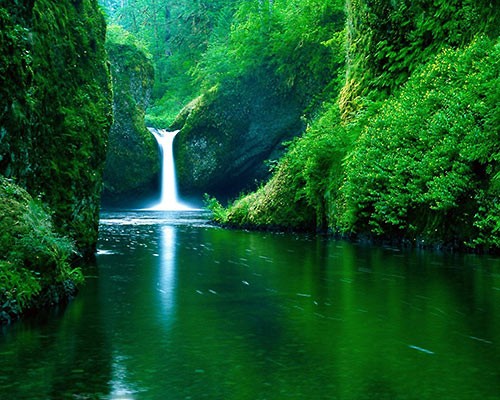 আজকের পাঠে সবাইকে
  শুভেচ্ছা
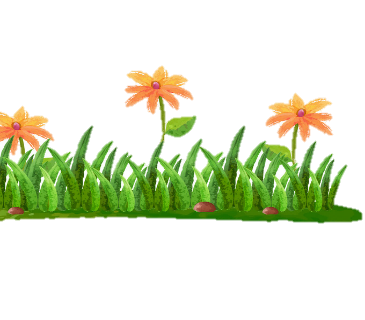 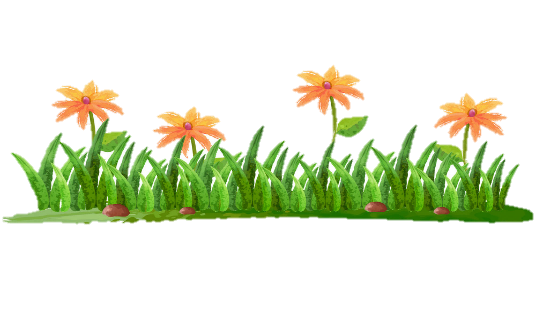 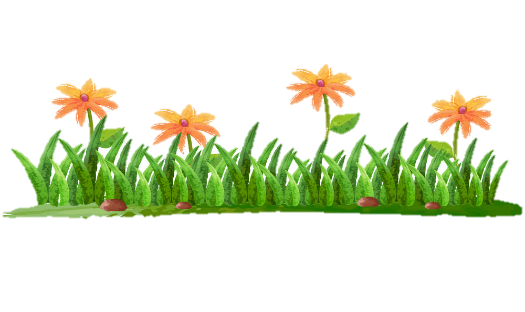 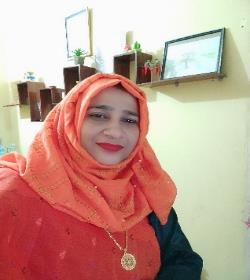 উপস্থাপনায়
মাকসুদা খাতুন 
সহকারী শিক্ষক 
এস,এম সরকারী প্রাথমিক বিদ্যালয়। 
মেহেরপুর সদর।
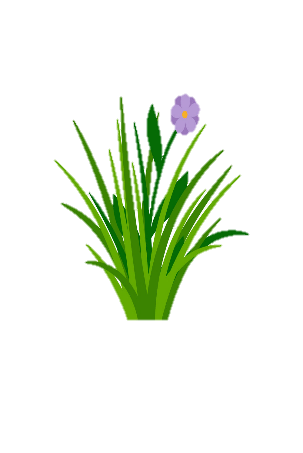 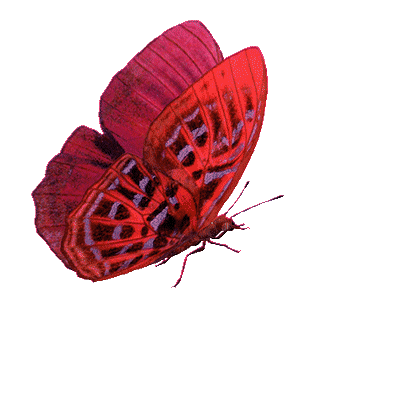 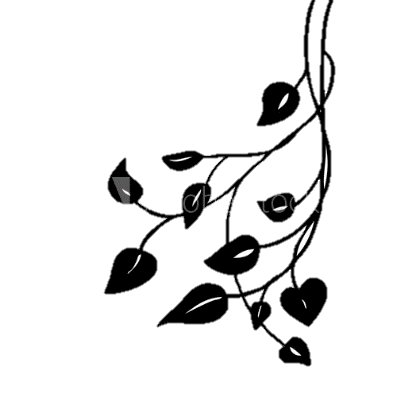 পাঠ পরিচিতি
বিষয়: বাংলা
শ্রেণি :২য় 
পাঠ শিরোনাম:দাদির হাতের মজার পিঠা
পাঠ্যাংশ : বাংলাদেশে…………কোরা নারকেল।
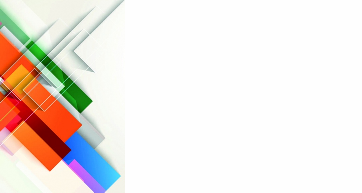 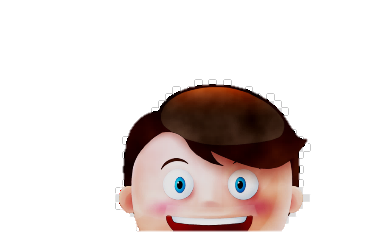 শিশুটি কী খাচ্ছে?
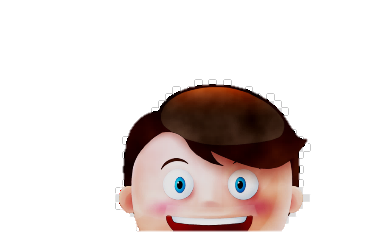 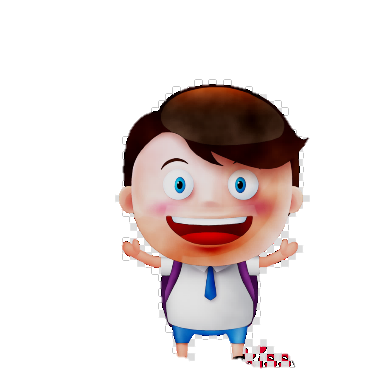 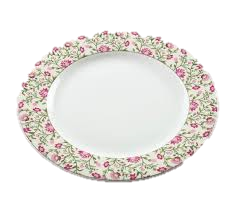 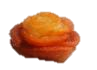 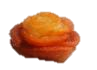 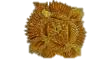 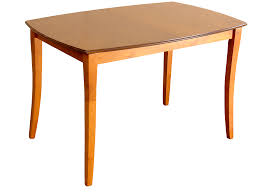 পিঠা
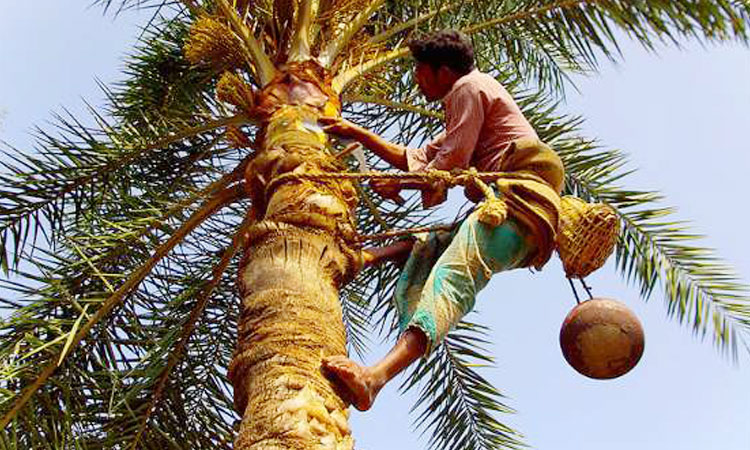 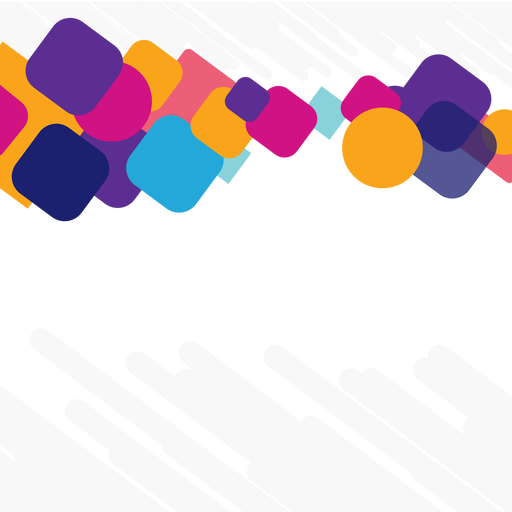 শীতকালে
আমরা কোন সময় খেজুরের রস খাই?
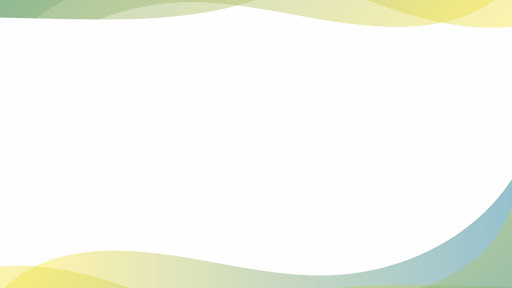 ভিডিও টি মনোযোগ দিয়ে দেখো।
https://www.youtube.com/watch?v=LjGvIuJ0j9Y
ভিডিও টি  দেখে কী বুঝলে?
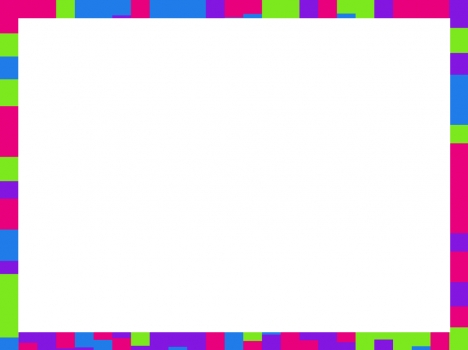 পূর্বজ্ঞান যাচাই ও প্রশ্নোত্তরের মাধ্যমে পাঠ ঘোষনাঃ
তোমাদের কে কে পিঠা খেতে পছন্দ কর?
বাংলাদেশে কোন সময় পিঠাপুলি খাওয়ার ধুম পড়ে ?
তোমরা কোন কোন পিঠার নাম বলতে পার?
কখনো পিঠা বানাতে দেখেছ?
আমাদের আজকের পাঠ
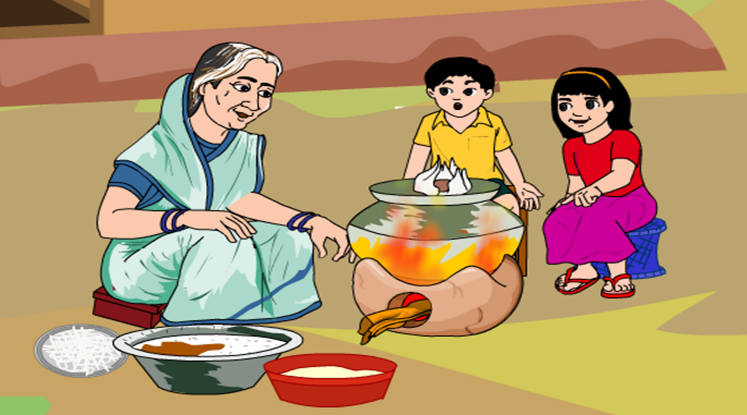 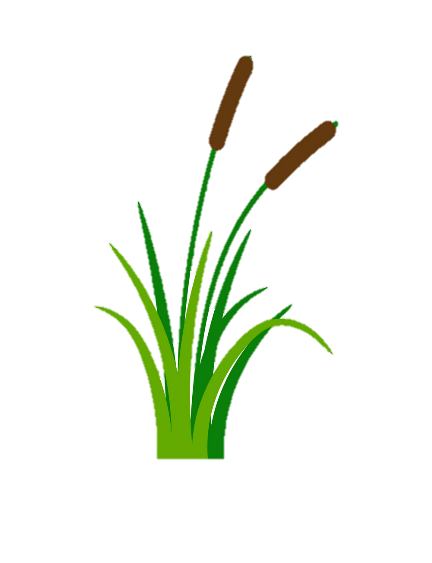 দাদির হাতের মজার পিঠা
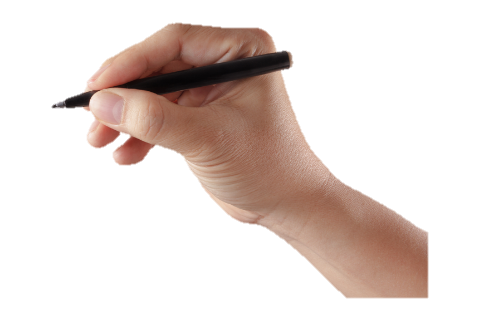 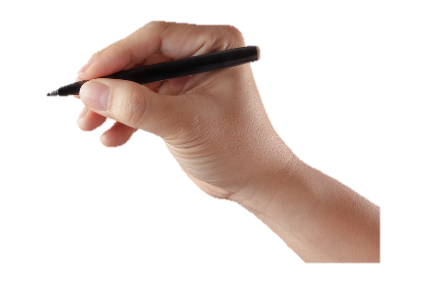 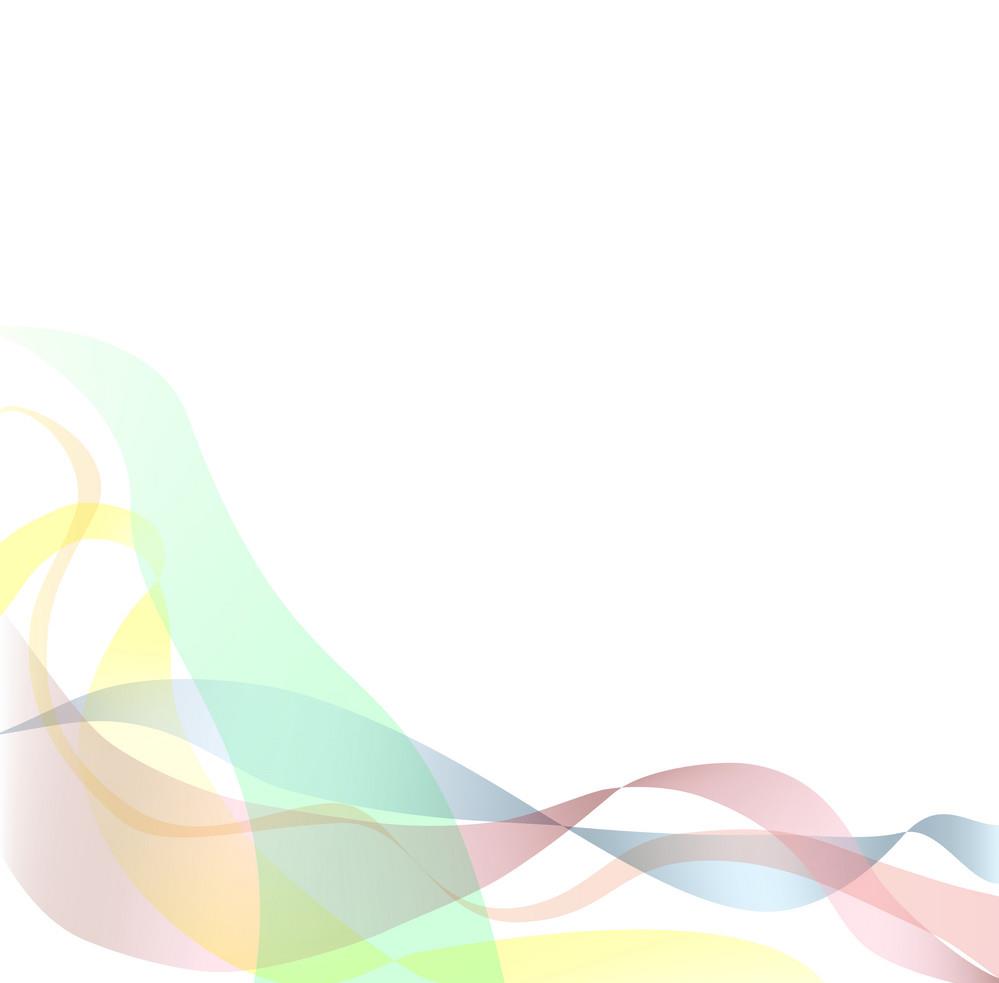 শিখনফলঃ
শোনাঃ ২.২.১  গল্প শুনে বুঝতে পারবে;
বলাঃ ১.১.২  বাক্যে ও শব্দে ব্যবহৃত নির্বাচিত যুক্তবর্নের ধ্বনি স্পষ্ট ও শুদ্ধভাবে বলতে পারবে;
পড়াঃ ১.৪.১ পাঠে ব্যবহৃত বাক্য পড়তে পারবে;
লেখাঃ ১.৪.১ নির্বাচিত যুক্তবর্ণ ভেঙ্গে  স্পষ্ট ও সঠিকভাবে লিখতে পারবে।
ছবিগুলো ভালভাবে দেখ।
খেজুর পিঠা, চুষি পিঠা, বিবিখানা পিঠা,চিতই পিঠা
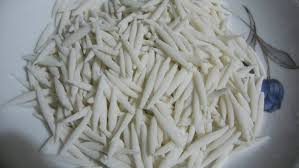 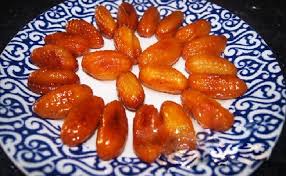 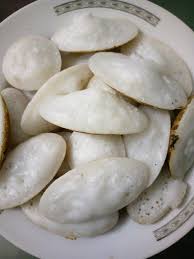 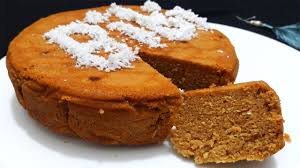 পিঠাগুলোর নাম বলতে পারবে?
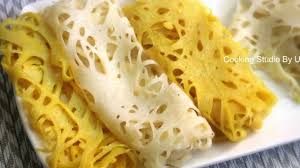 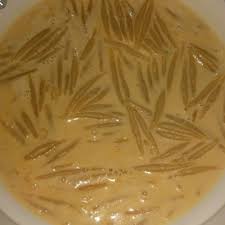 ছিট পিঠা, সেমাই পিঠা, ভাপা পিঠা ,
দুধচিতই পিঠা
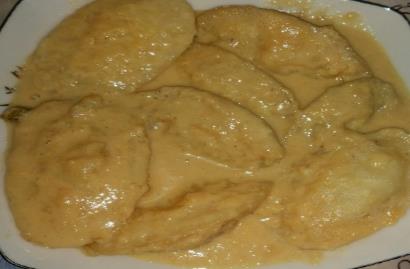 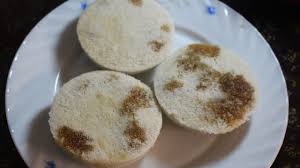 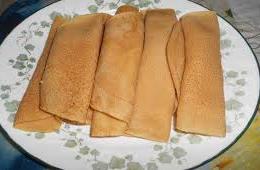 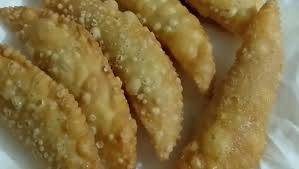 পাটিসাপটা ,
পুলি পিঠা, নারকেল পিঠা ,পাকান
 পিঠা
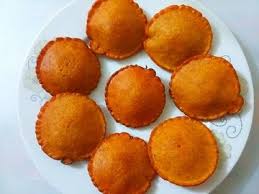 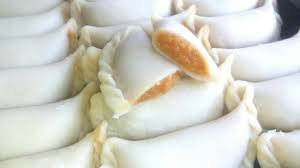 পিঠা তৈরির জন্য প্রথমে ঢেঁকিতে ধান ভানা হয়। ধান ভানার পর সেই চাল গুঁড়ো করা হয়। তা দিয়ে তৈরি হয় নানা ধরনের পিঠা।
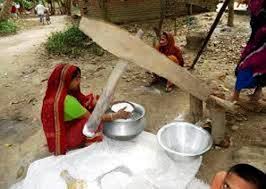 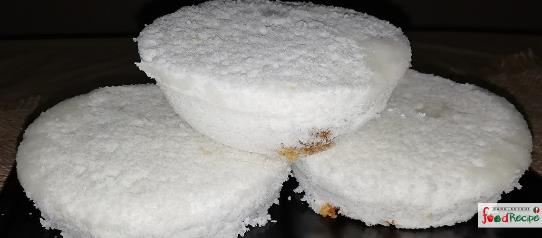 ভাপা পিঠা বানাতে যা যা লাগে
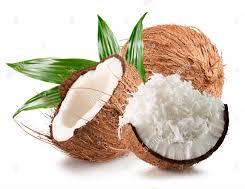 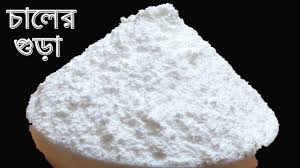 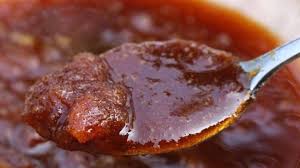 চালের গুঁড়া, গুড় ও নারকেল কোরা
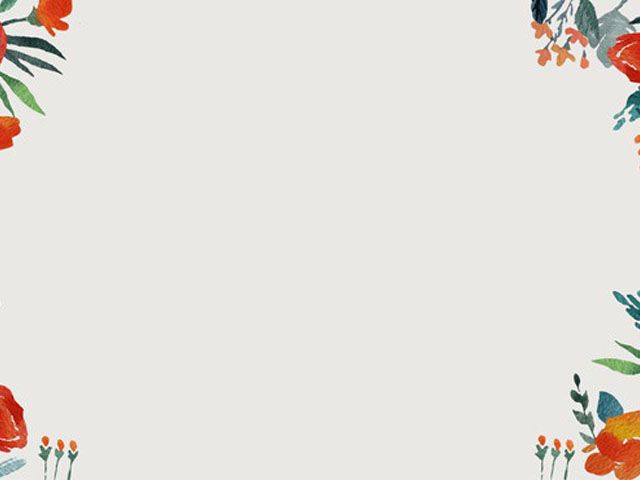 দলীয় কাজ
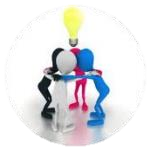 # রস পিঠা বানাতে কী কী উপকরণ লাগতে পারে তা দলে আলোচনা করে লেখ।
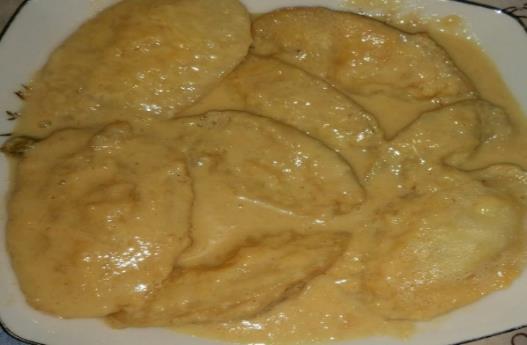 পাঠ্যবই এর সাথে সংযোগ
পাঠ্যবই এর সাথে সংযোগ
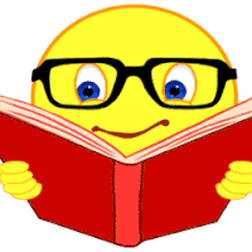 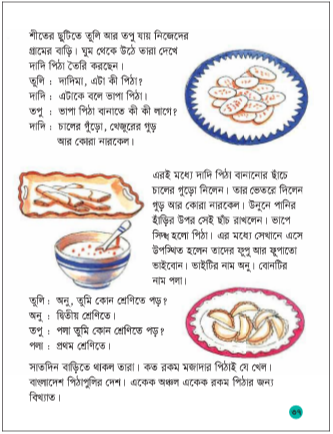 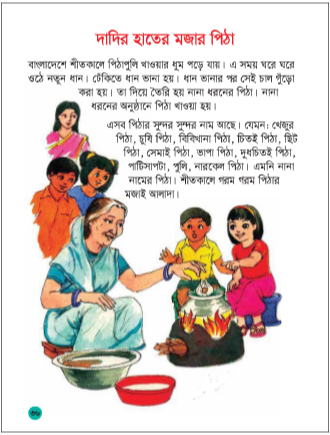 সরব পাঠ
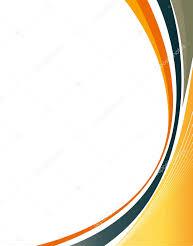 ভাপা
কয়েকটি পিঠার নাম
পুলি
বিবিখানা
খেজুর পিঠা
চিতই
পাটিসাপটা
কয়েকটি পিঠার নাম বলি।
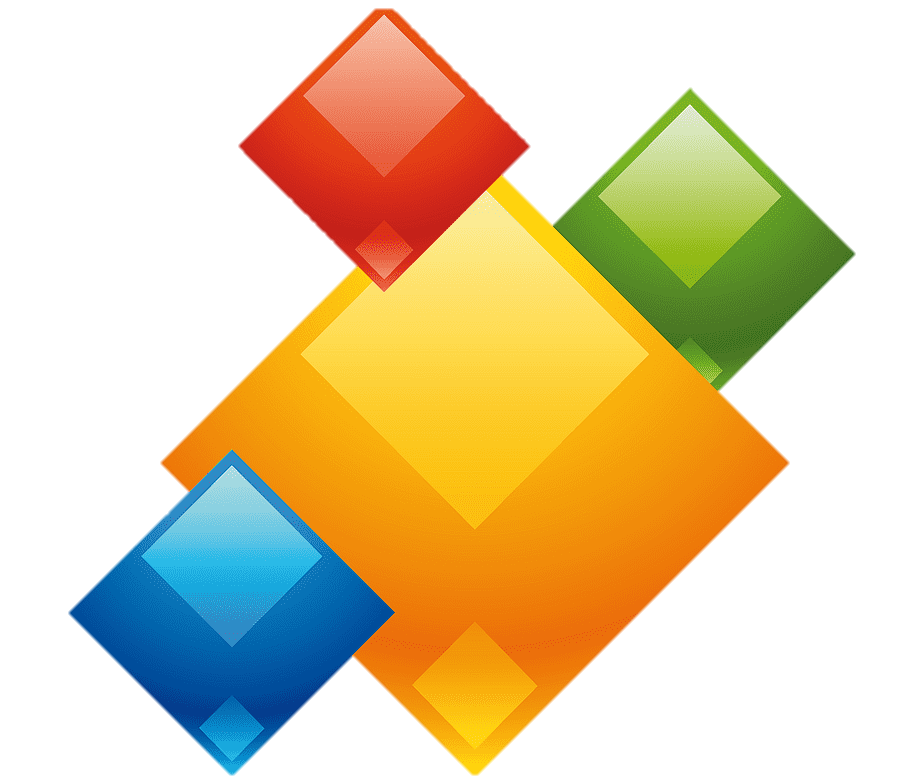 যুক্তবর্ণ দিয়ে তৈরি নতুন শব্দ
পৃষ্ঠা
অনুষ্ঠান
ষ্ঠ
ষ
ঠ
আনন্দ
দ
ন
সুন্দর
ন্দ
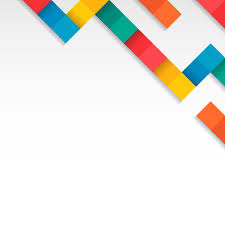 নিচের শব্দের অর্থগুলো বল
ধুম
জাঁকজমক
ভানা
শস্য থেকে খোসা ছাড়িয়ে নেওয়া
অনুষ্ঠান
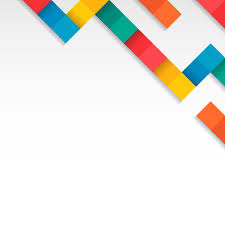 আয়োজন,উৎসব
সুন্দর
ভালো,উত্তম
মূল্যায়ন
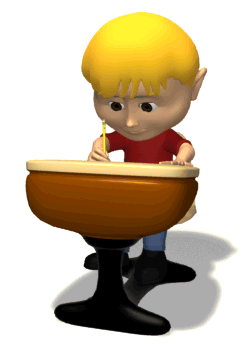 মুখে মুখে উত্তর বলো ও লেখ
১। ঘরে ঘরে নতুন ধান কখন ওঠে?
উত্তরঃ শীতকালে।
২। ৫ টি পিঠার নাম লেখ?
উত্তরঃ খেজুর পিঠা চুষি পিঠা,বিবিখানা পিঠা,চিতই পিঠা ও ছিট পিঠা।
শূন্যস্থান পূরণ কর
ঘরের ভিতরের শব্দগুলো খালি জায়গায় বসিয়ে বাক্য তৈরি করো।
ক) _______ দিয়ে তৈরি হয় ভাপা পিঠা।
ভাপ
খ) ______  ধান ভানা হয়।
ঢেঁকি
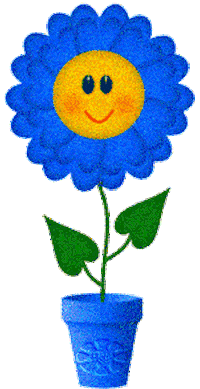 শীতকালে
গ) __________ পিঠাপুলি খাওয়ার ধুম পড়ে।
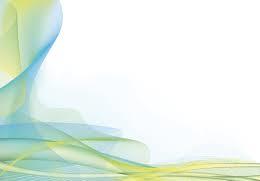 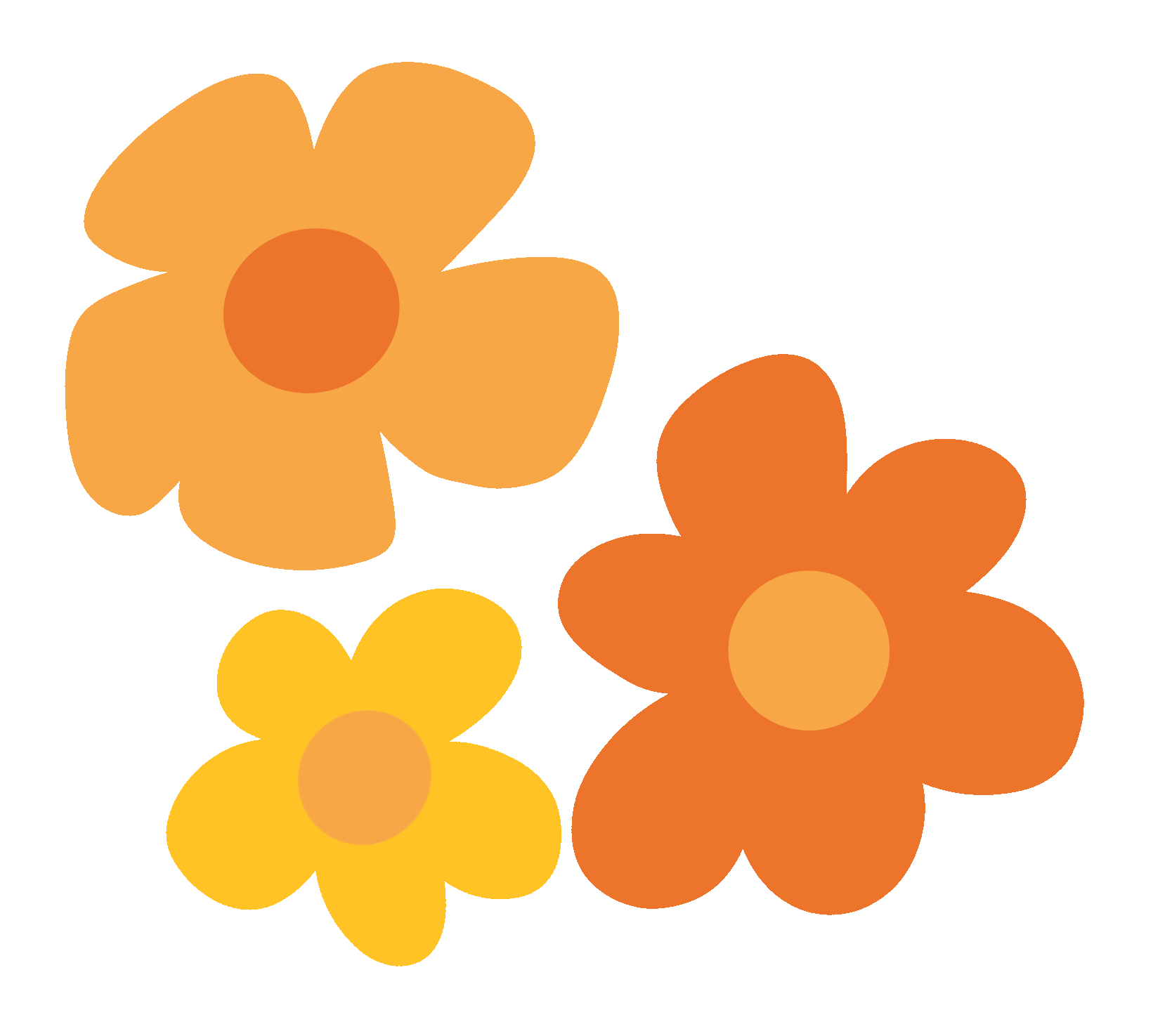 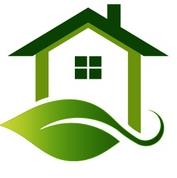 বাড়ির কাজ
তোমার প্রিয় পিঠা সম্পর্কে ৩ টি বাক্য লিখবে।
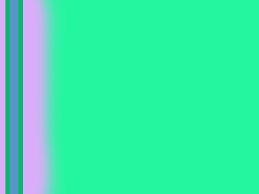 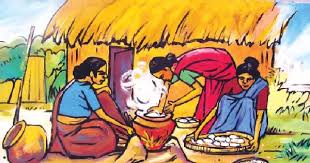 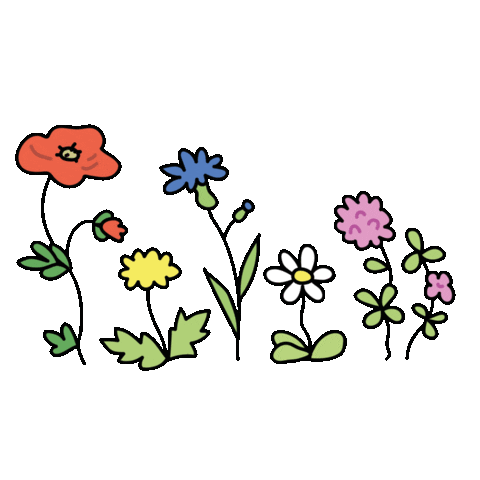 সবাইকে ধন্যবাদ